Муниципальное бюджетное  общеобразовательное  учреждение 
«Новоярковская  средняя  общеобразовательная школа»
Стажёрская практика
«Оптимизация образовательного
процесса через интегрированную
модель учебной, внеучебной
деятельности и дополнительного
образования»
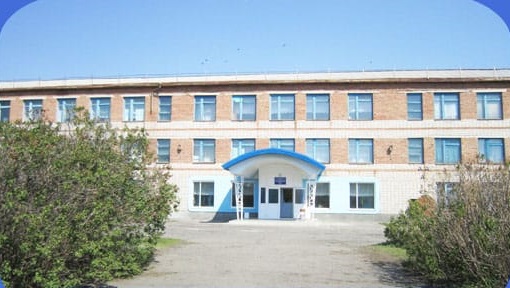 с.Новоярки
Модель организации образовательного процесса 
МБОУ «Новоярковская СОШ»
Урочная 
деятельность
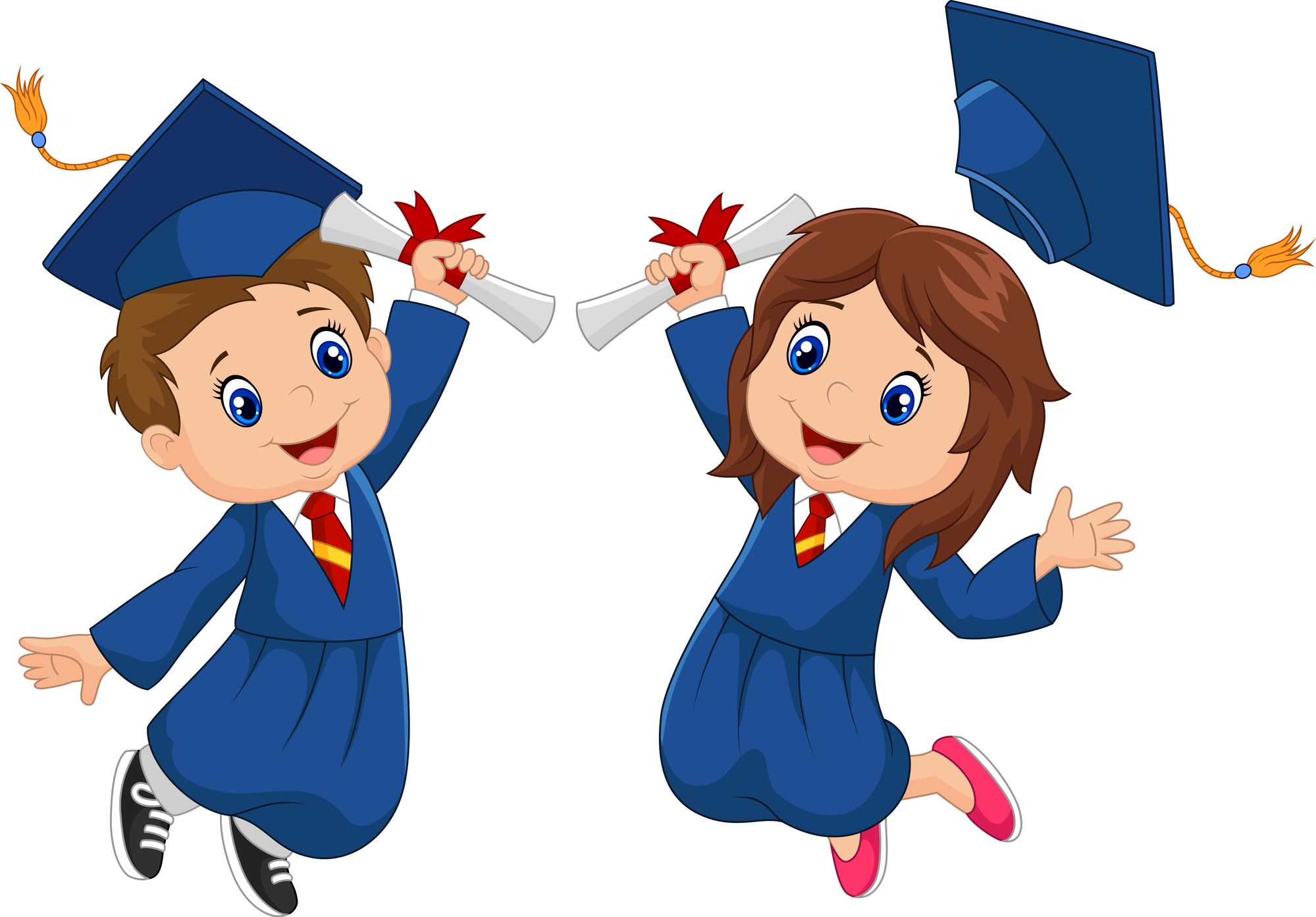 Внеурочная 
деятельность
Дополнительное
 образование
АНКЕТЫ
"Мотивационная готовность педагогического коллектива к освоению новшеств"
"Барьеры, препятствующие освоению инноваций"
"Определение уровня новаторства педагогов 
в коллективе"
КАУ ДПО "Алтайский институт развития образования имени Адриана Митрофановича Топорова" тема «Управление созданием личностно-развивающей образовательной среды»
Программа «Оптимизация образовательного процесса через интегрированную модель учебной, внеучебной деятельности и дополнительного образования»
Проект
 «Школа профессионального мастерства педагогов»
Проект 
«Успех каждого ребенка»
Проект 
«Социальное партнерство как эффективное средство к повышению самореализации и самоопределению учащихся»
Проект 
«Влияние культурно-исторического наследия на воспитание подрастающего поколения – как основа информационно-насыщенной социокультурной образовательной среды школы»
Проект «Школа профессионального мастерства педагогов»
Модель реализации внеурочная деятельность  
МБОУ «Новоярковская СОШ»
ВНЕУРОЧНАЯ         ДЕЯТЕЛЬНОСТЬ
Классное руководство
Учебный план школы
Дополнительное образование
Факультативы, элективы, спортивные секции
Экскурсии, диспуты, круглые столы,
соревнования,
общественно-полезные  практики, коллективно-творческие дела,  мастер классы для обучающихся,  дни единых действий (события посвященные различным памятным датам)
«Центр образования цифрового и гуманитарного профилей «Точка роста»
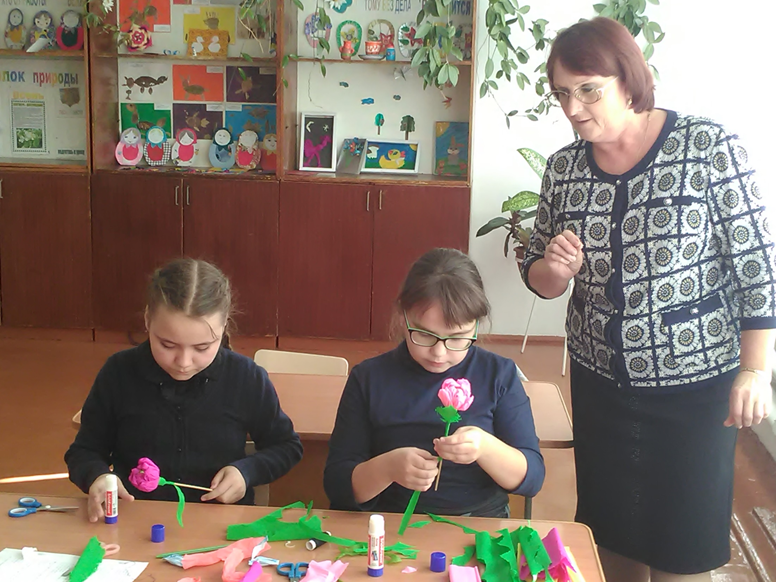 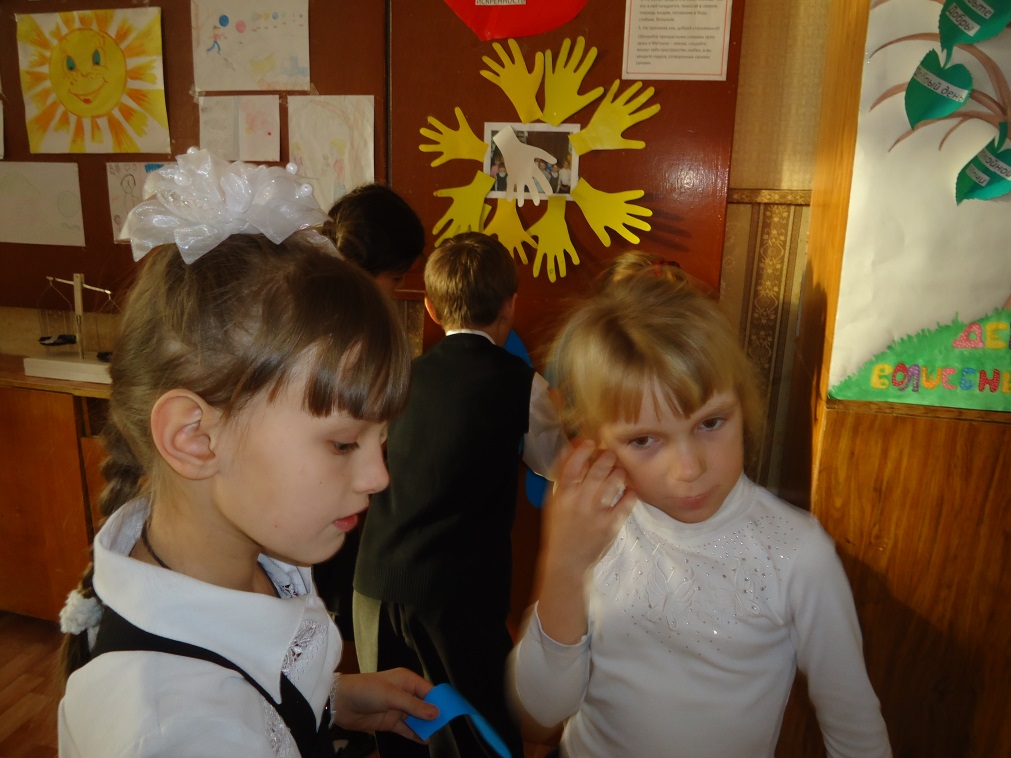 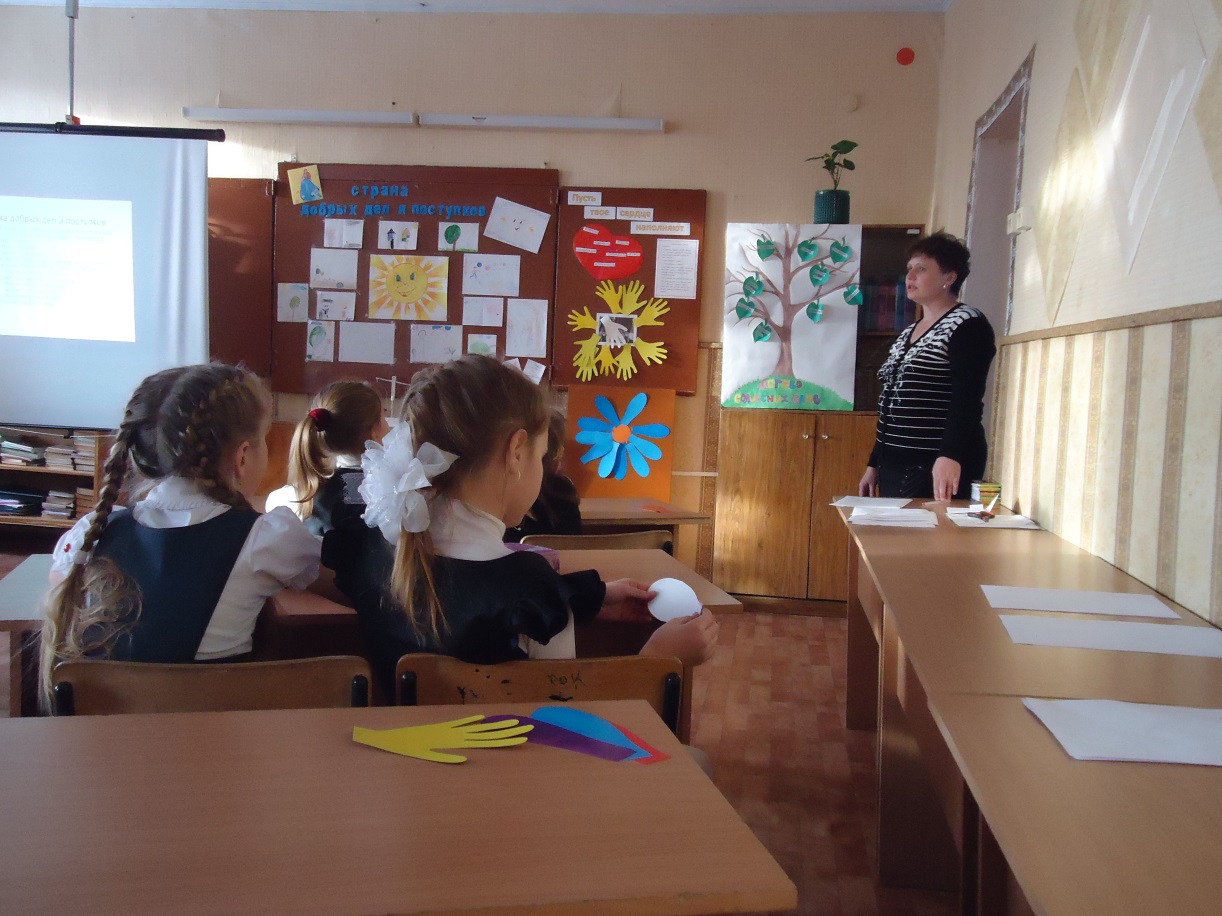 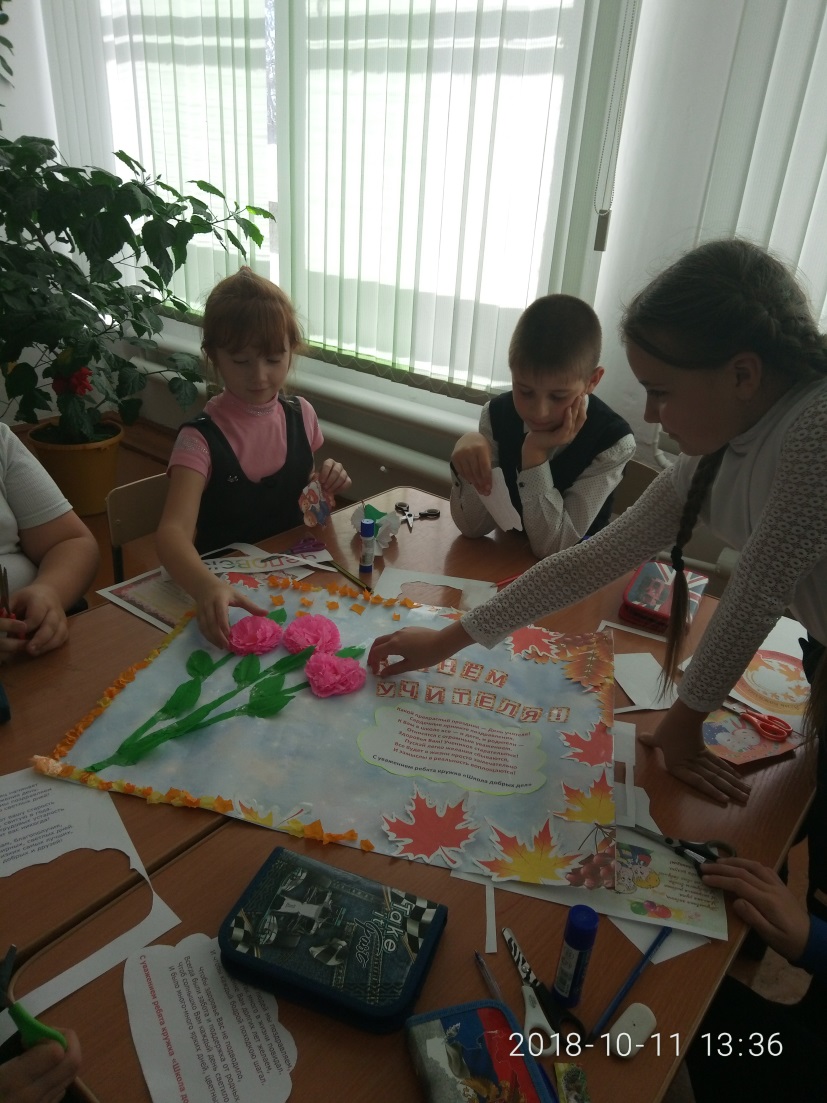 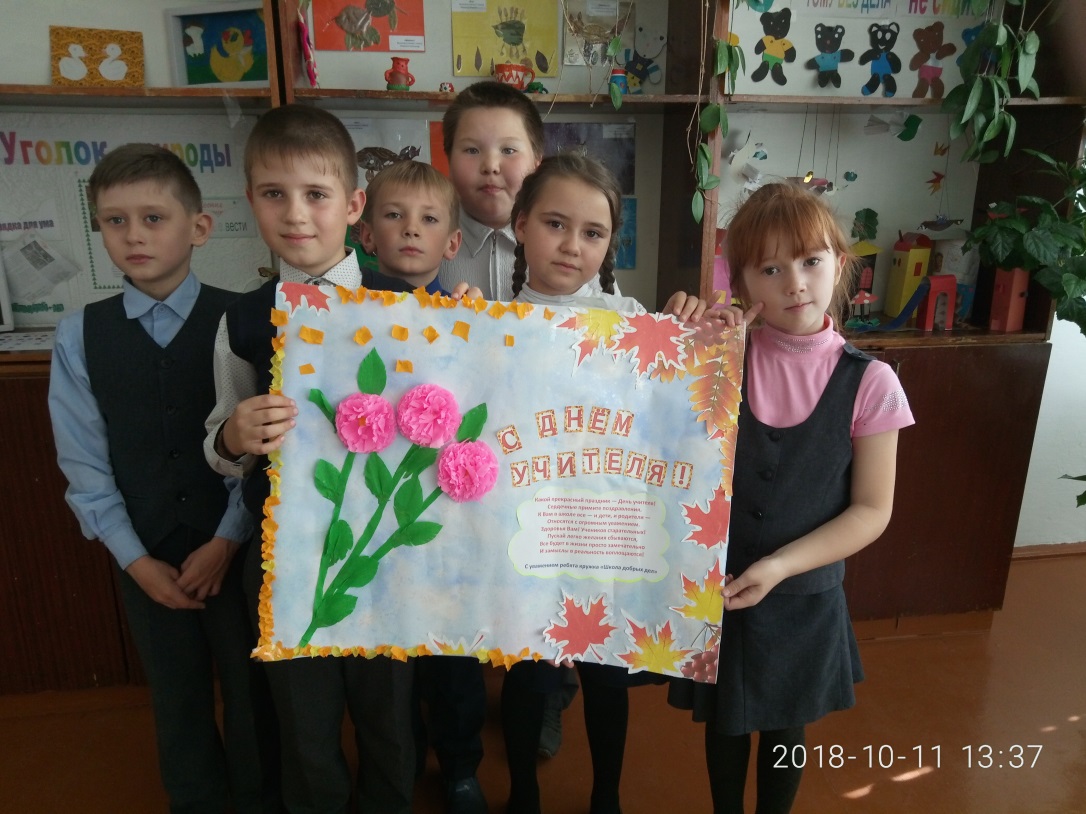 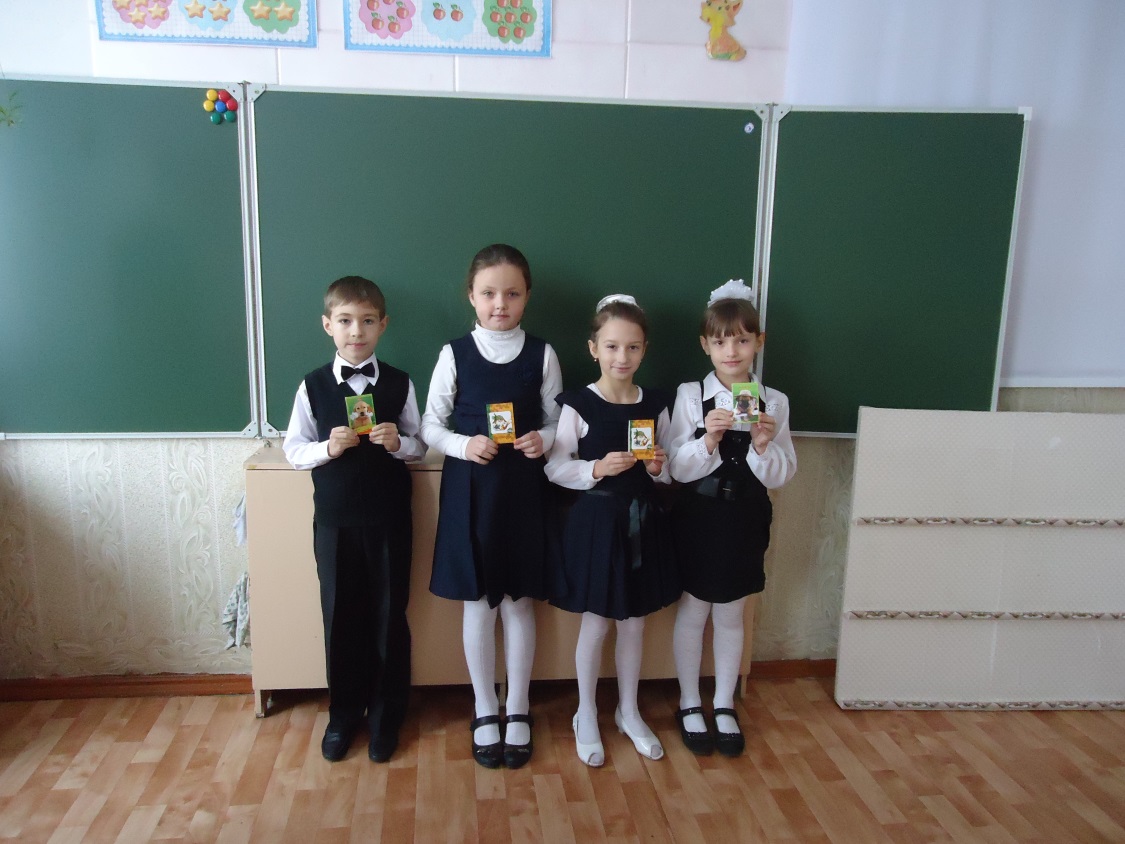 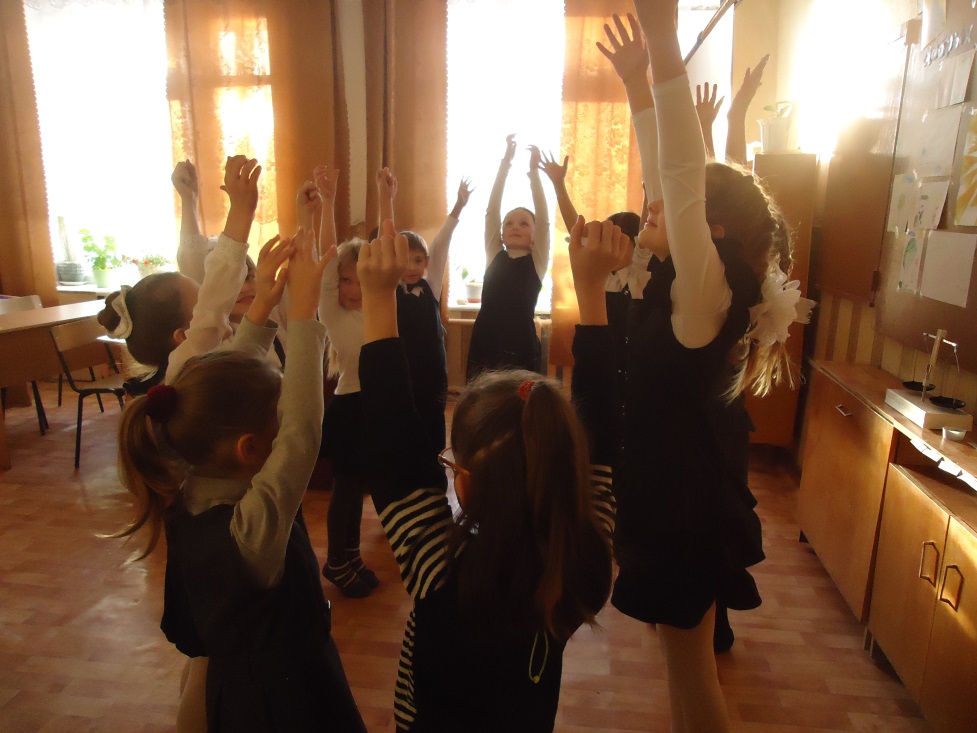 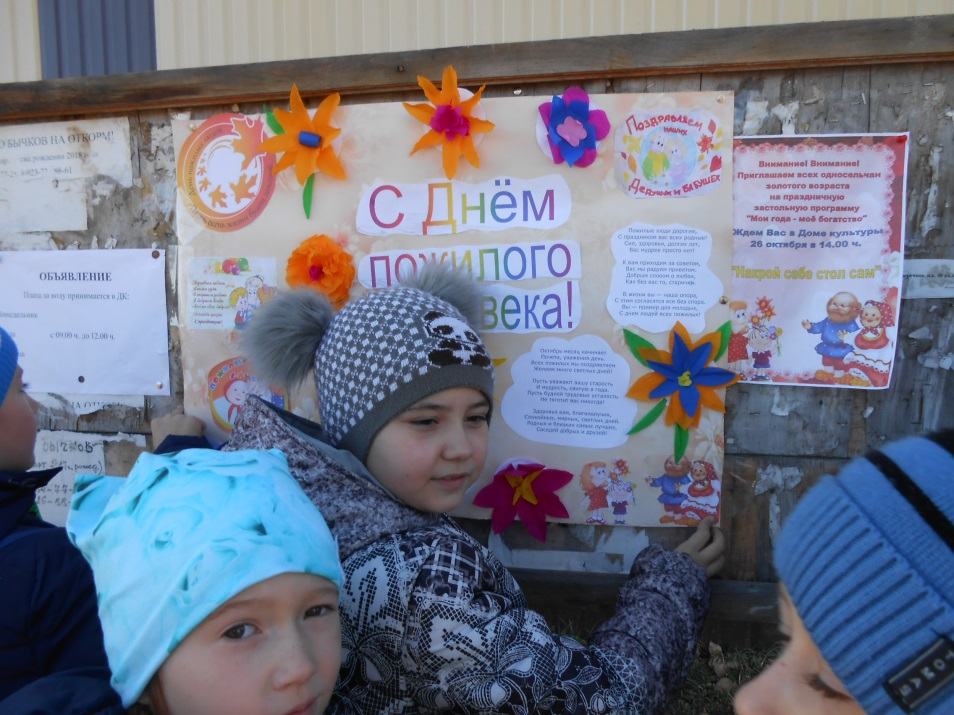 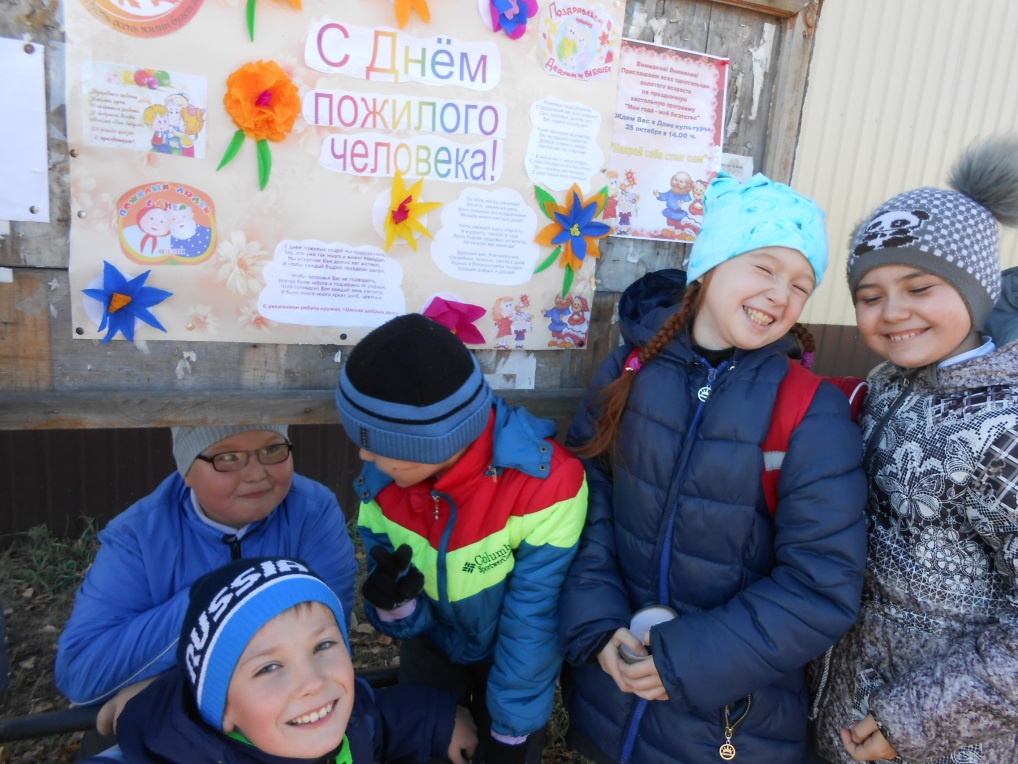 Проект 
«Успех каждого ребенка»
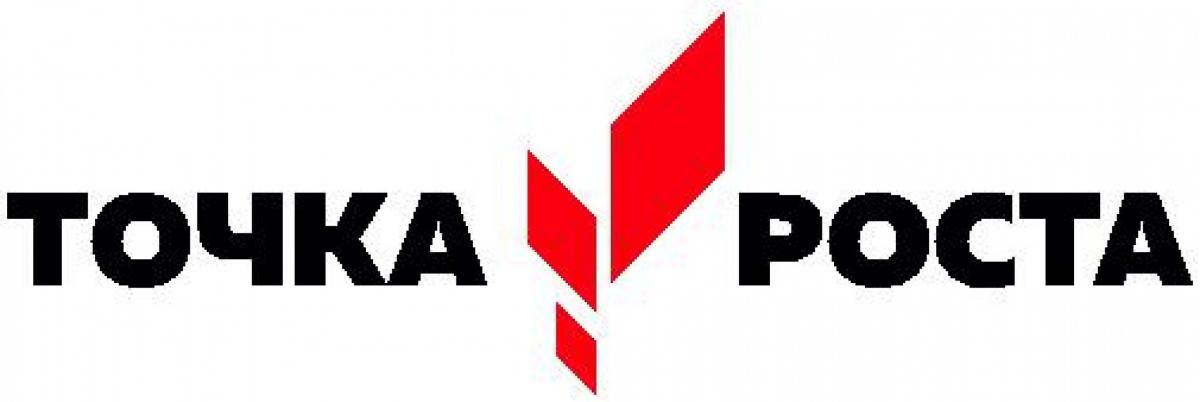 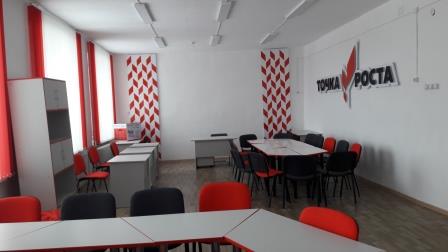 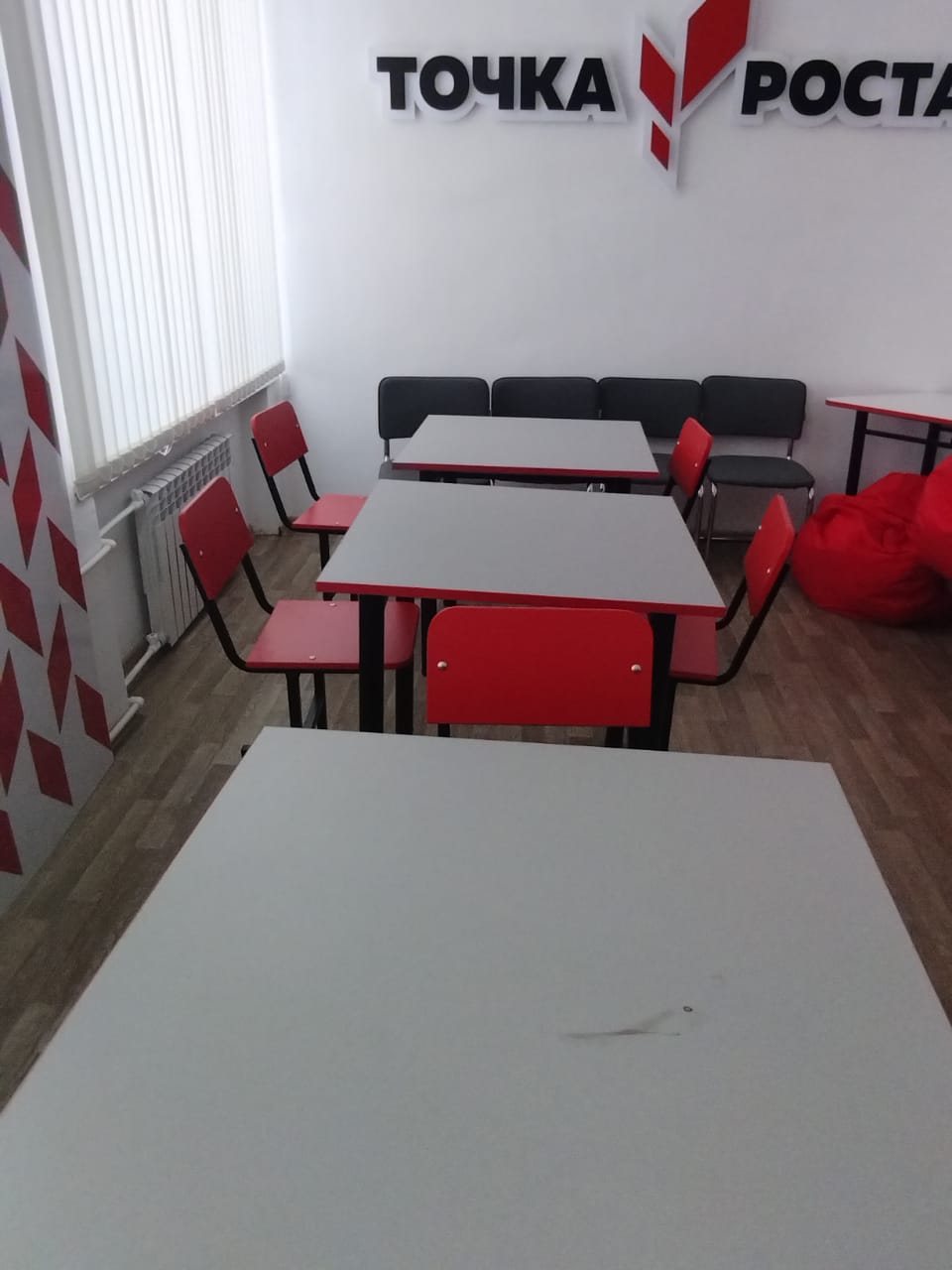 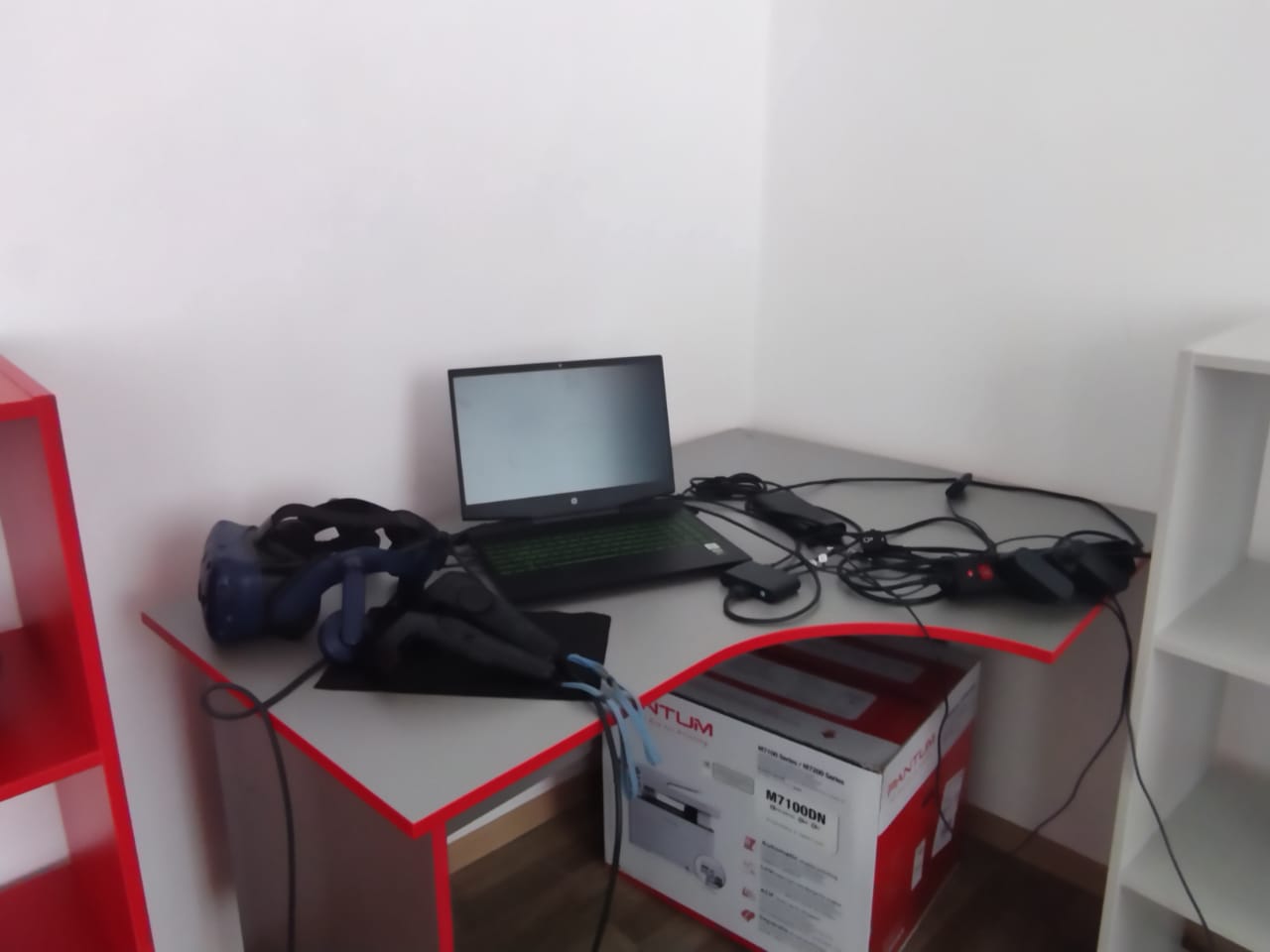 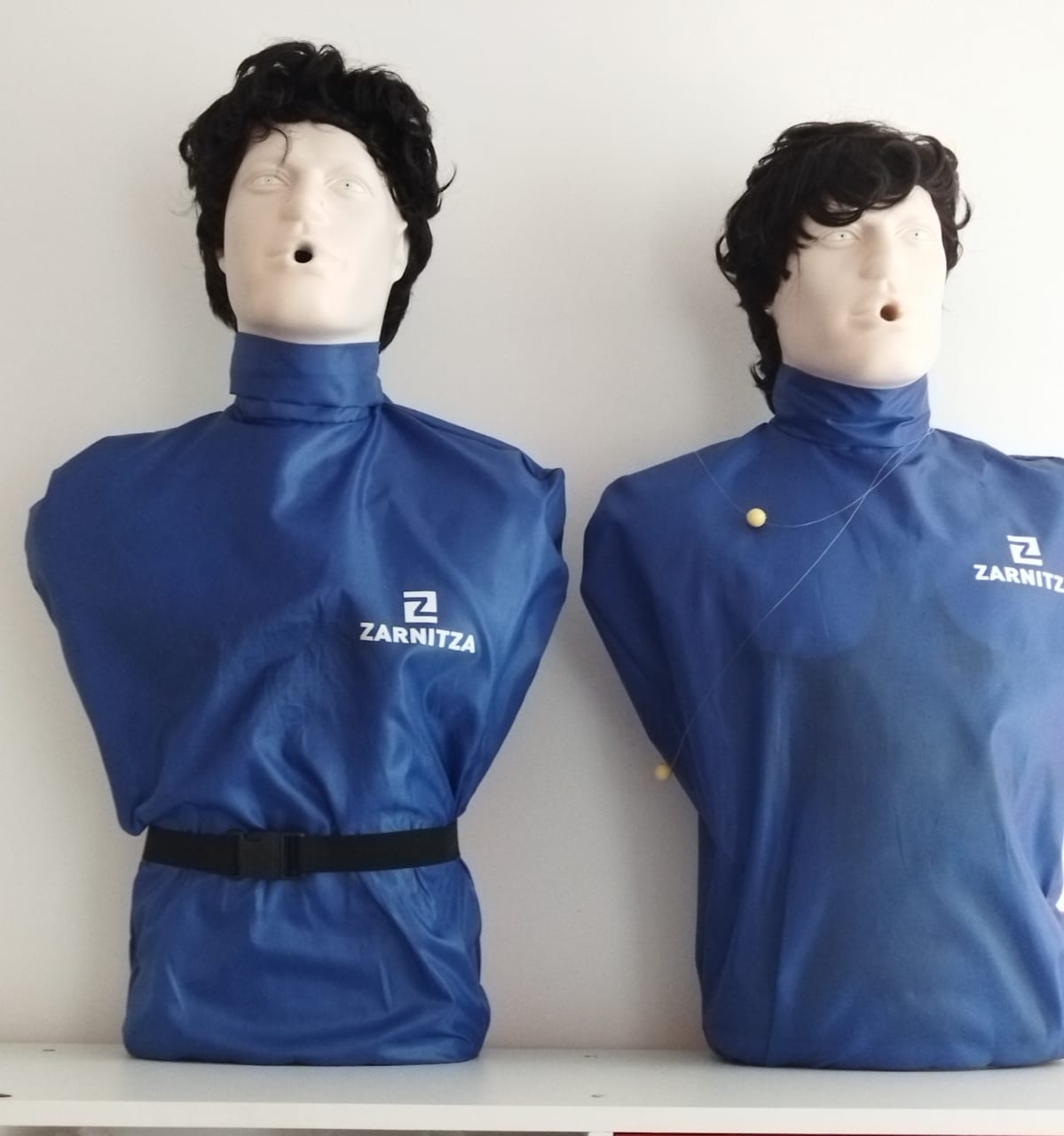 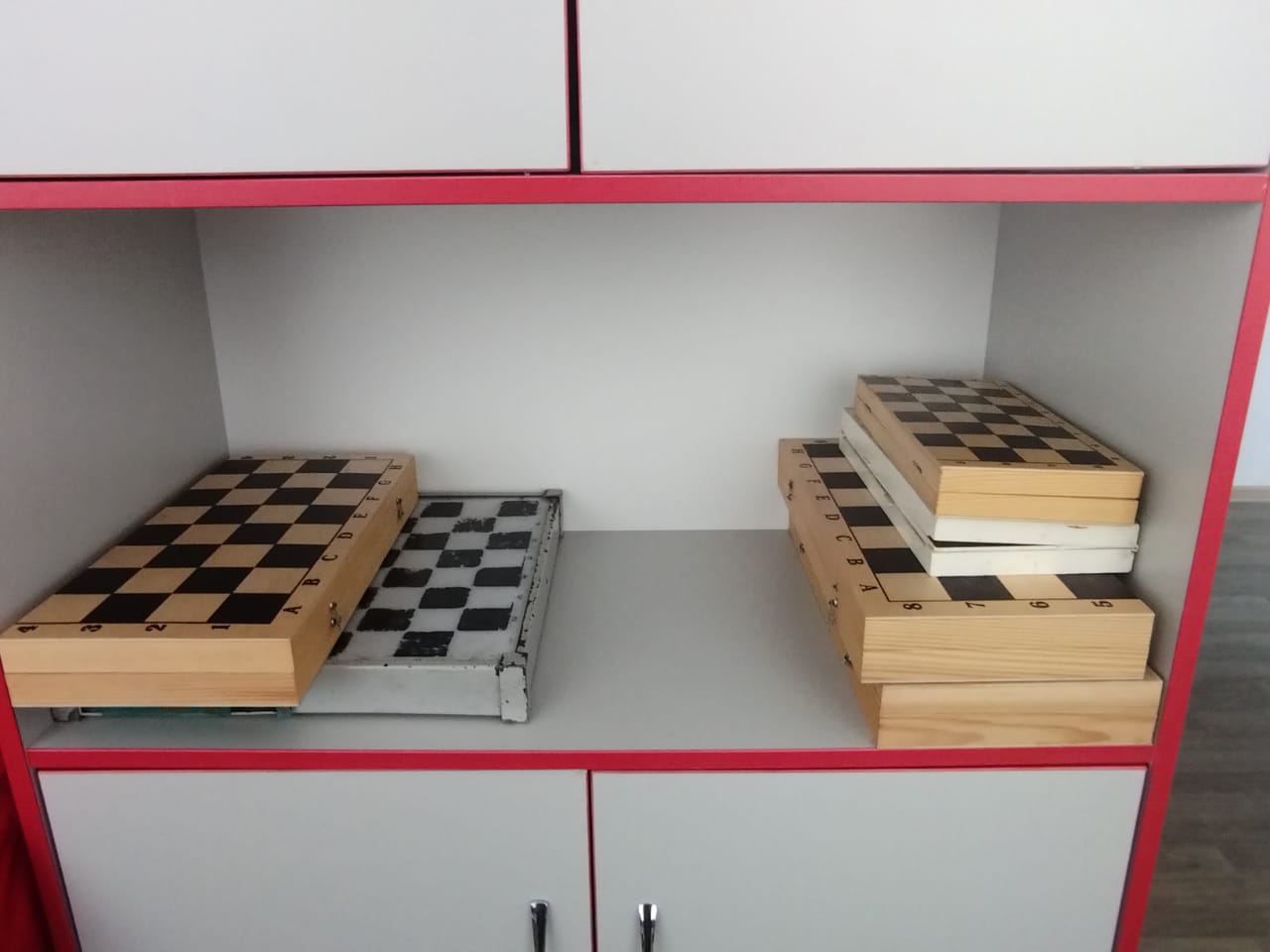 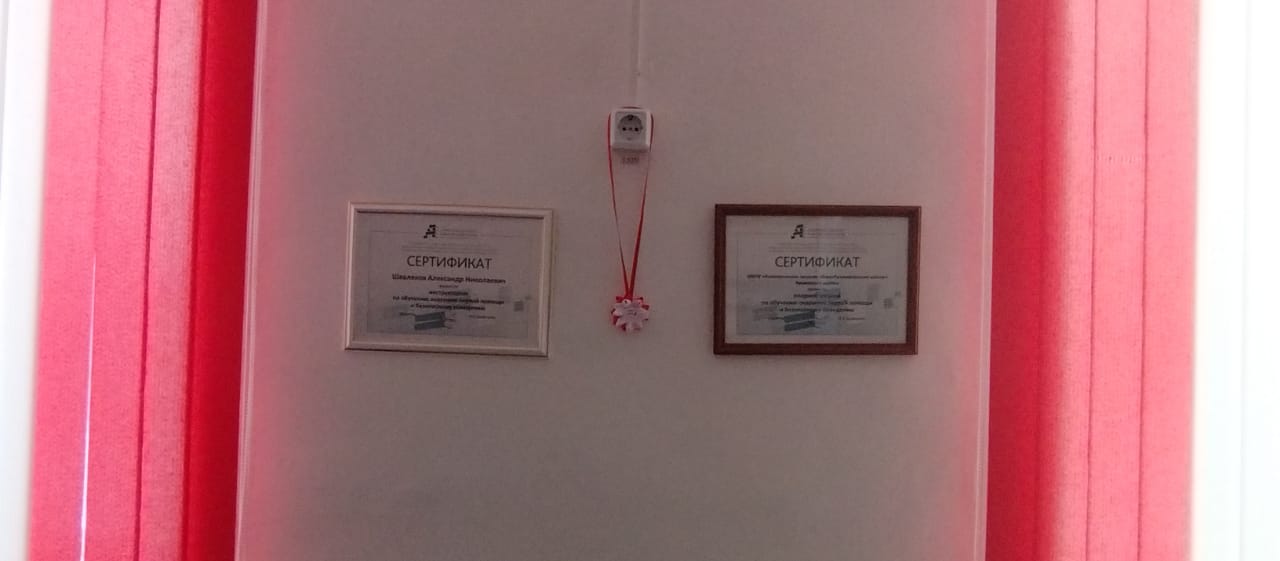 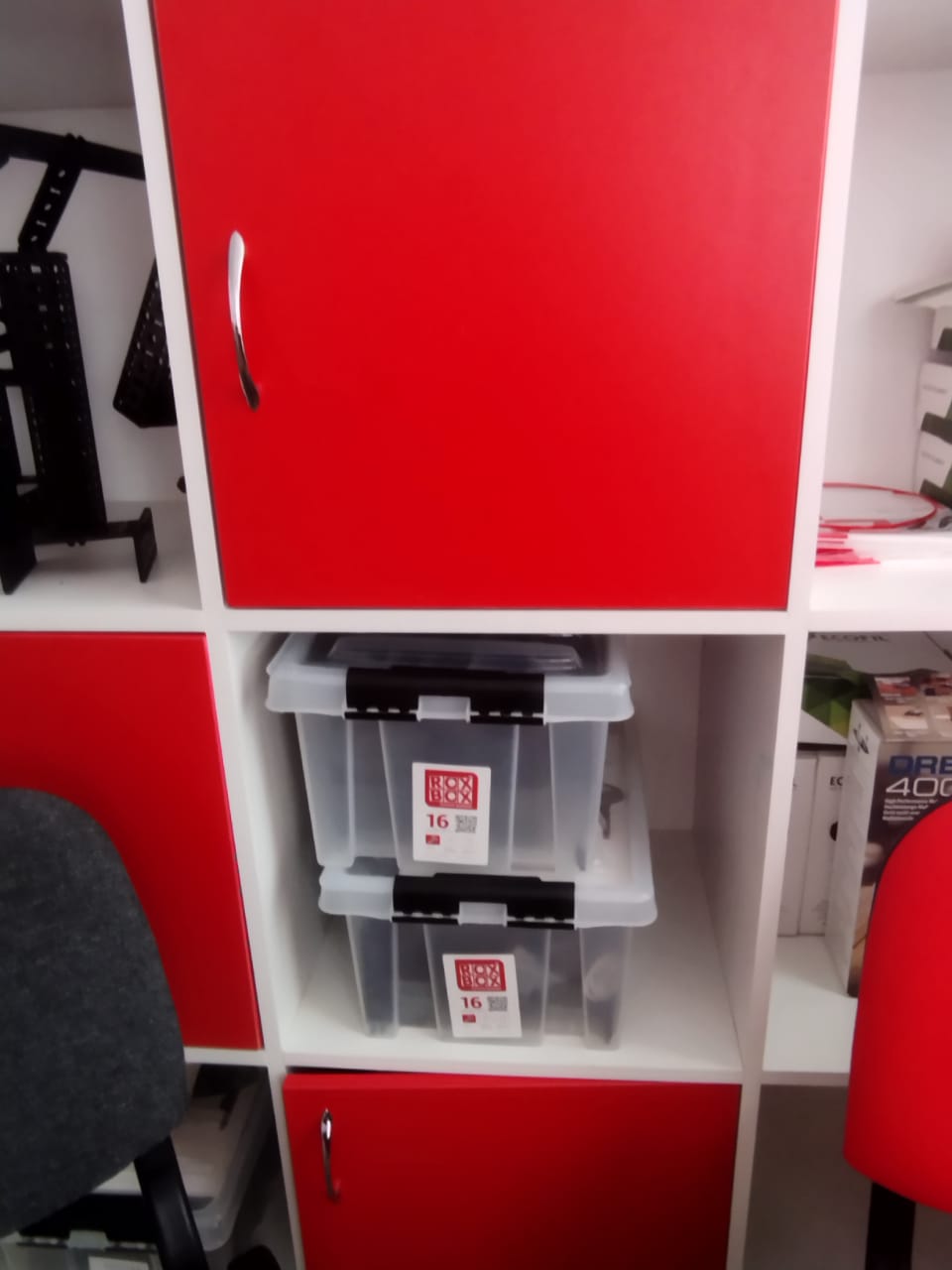 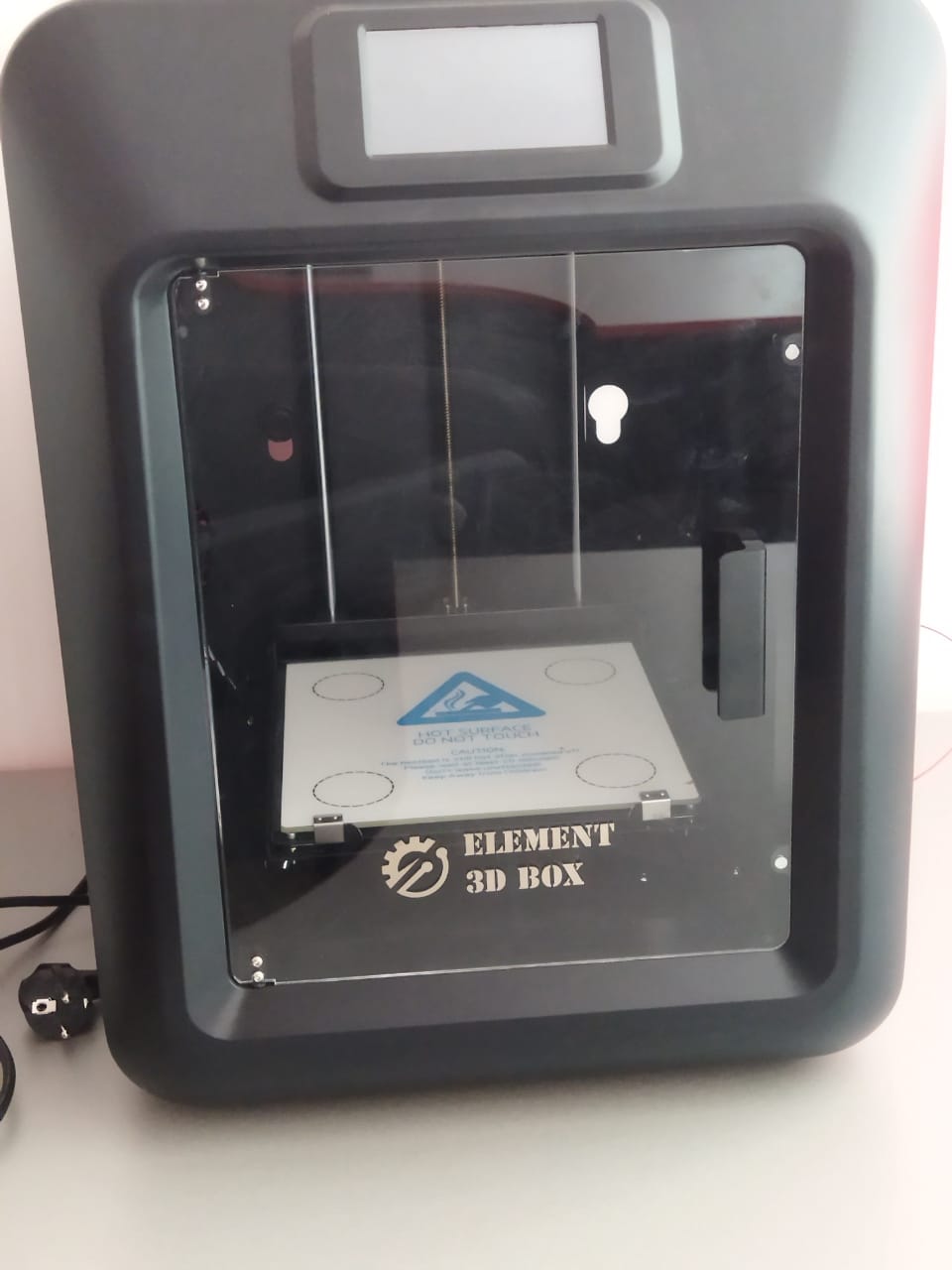 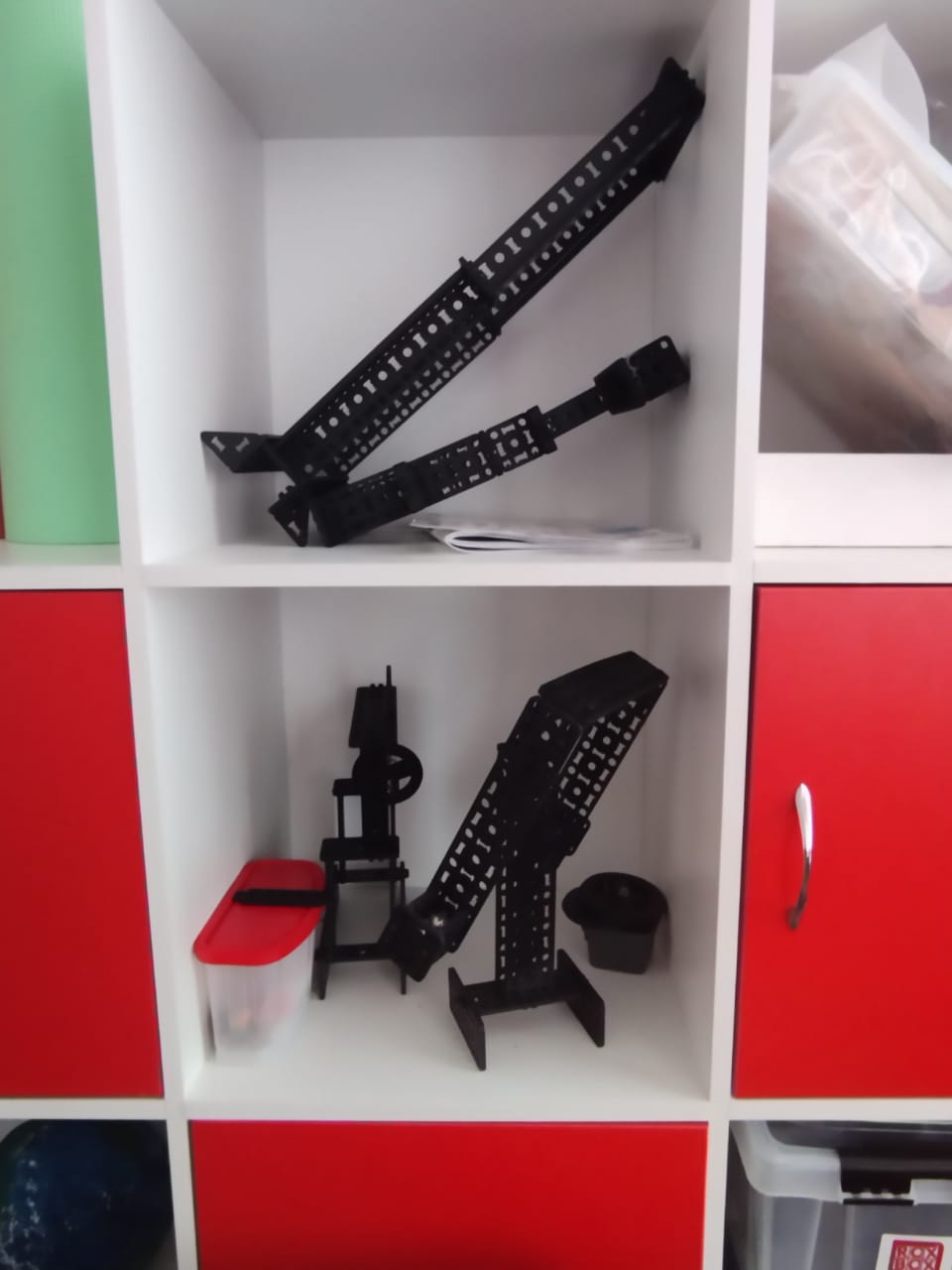 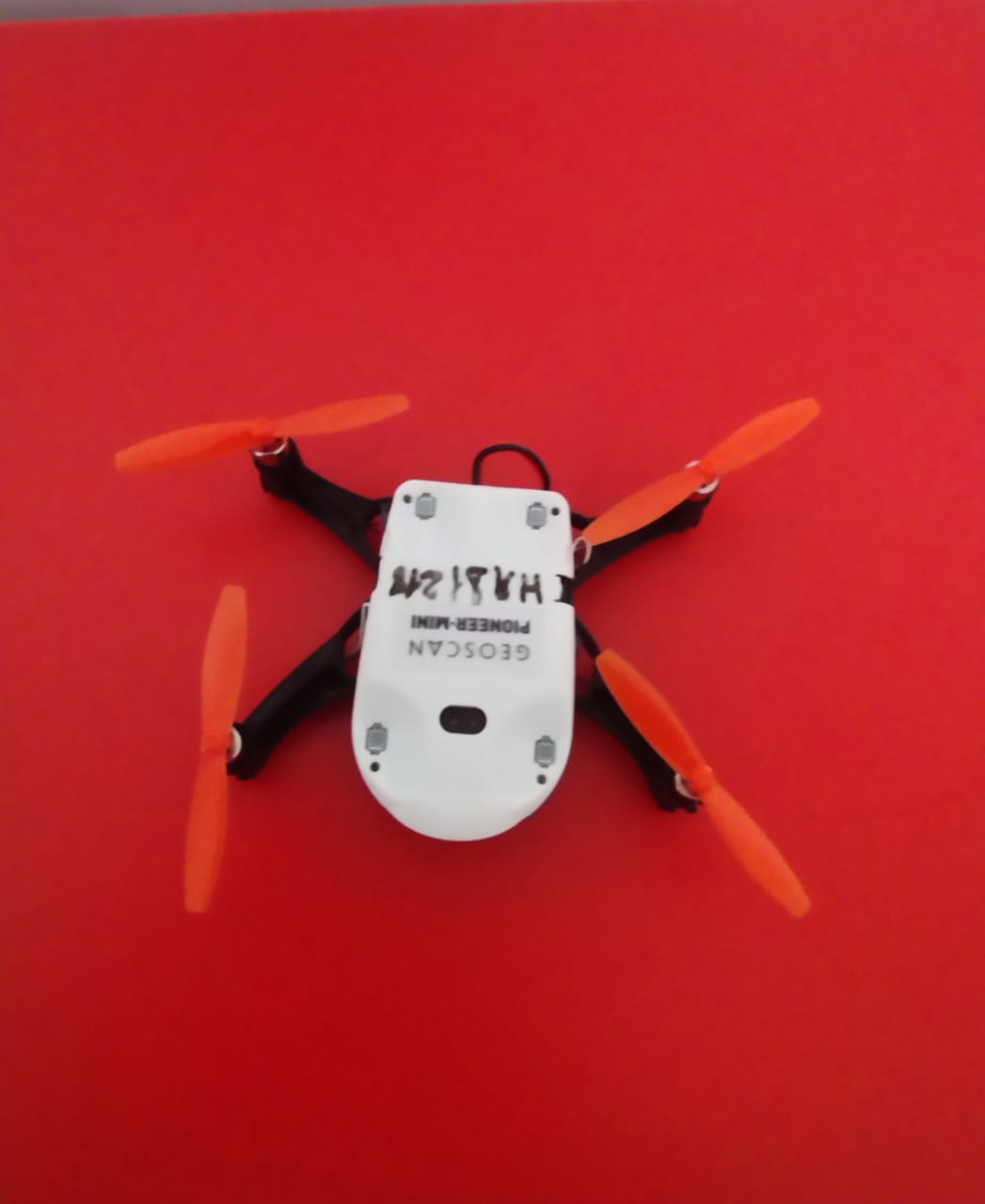 Программы:
Мир VR;
Увлекательное программирование;
Шахматы;
Безопасное детство;
«Школьный вестник»;
«Творческая мастерская»;
«Школьный балаганчик»;
«Волшебный объектив»; 
 «Волшебный мир бумаги»
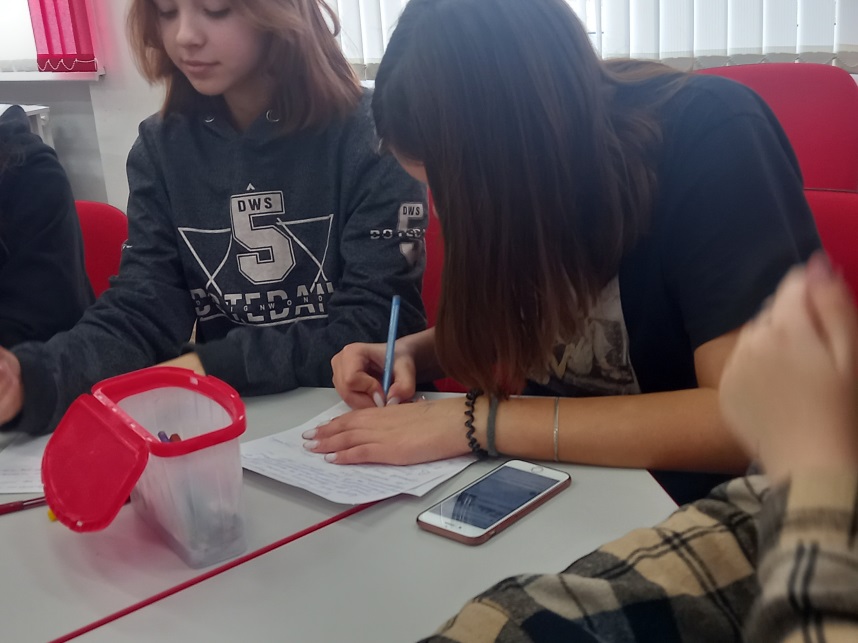 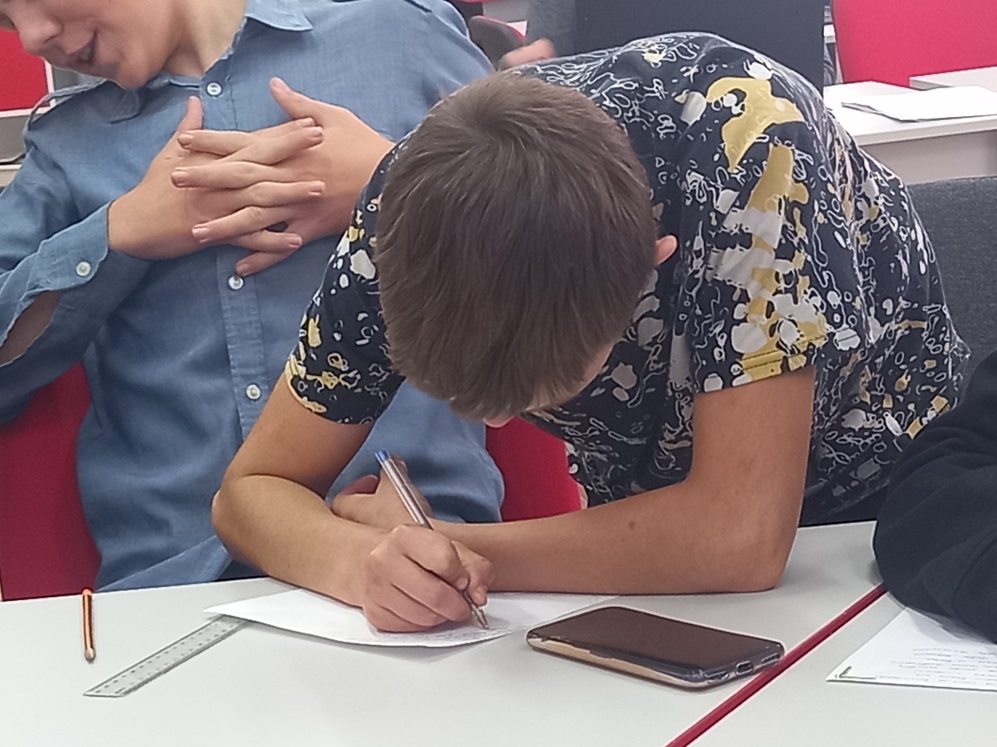 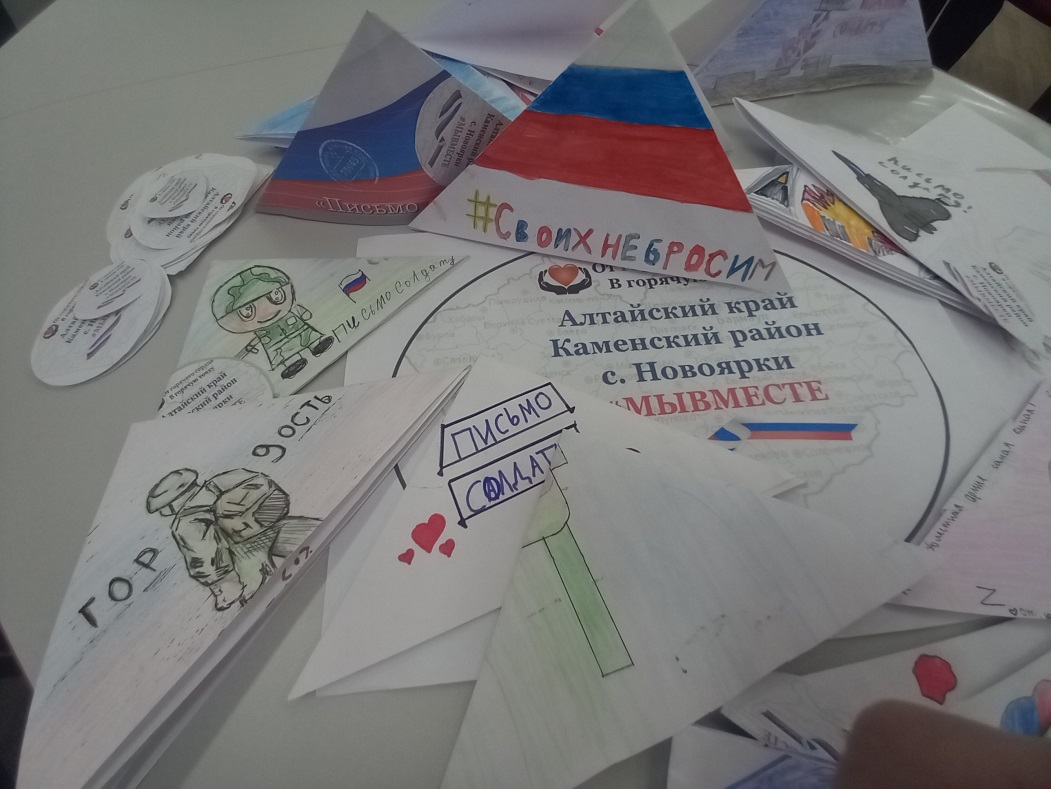 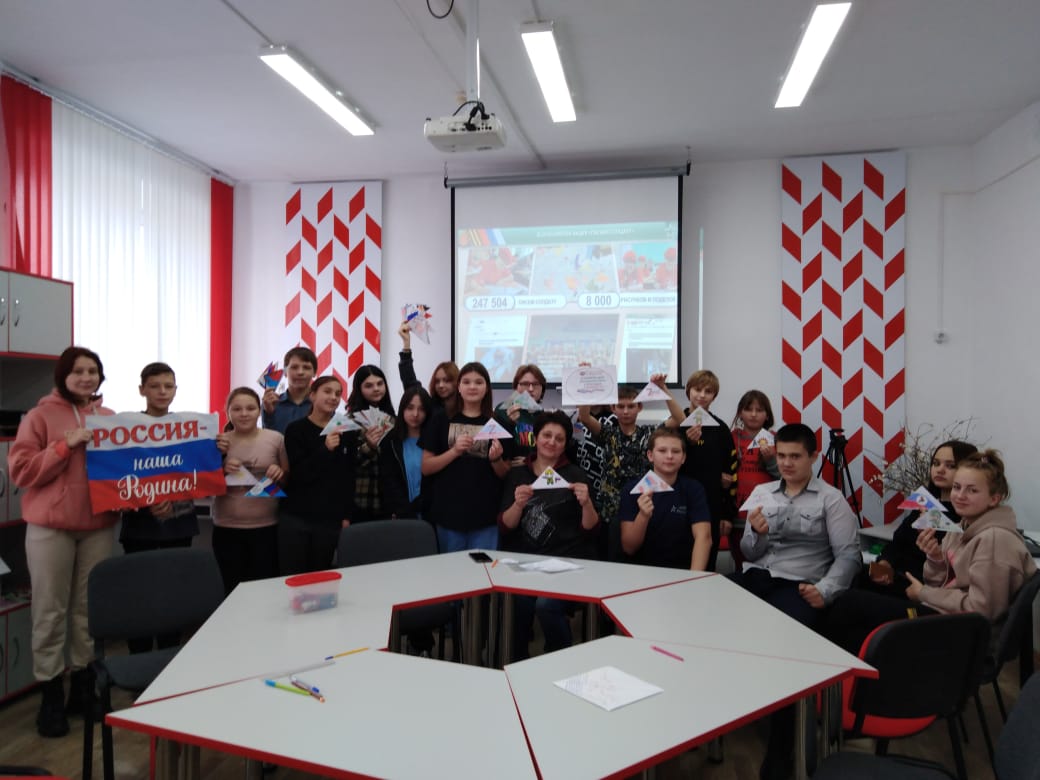 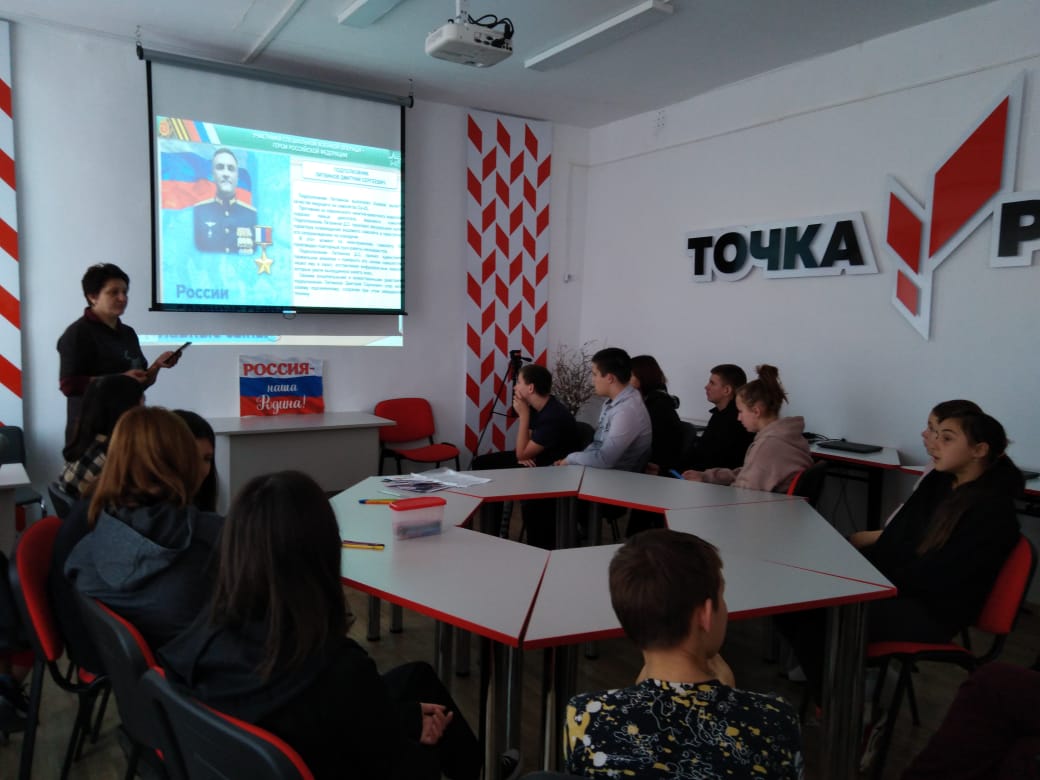 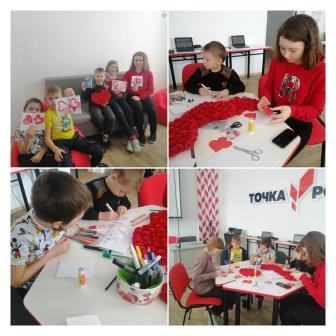 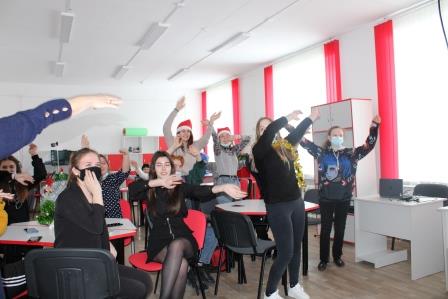 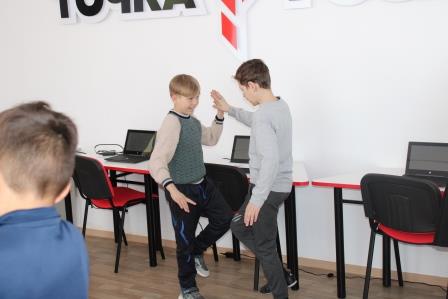 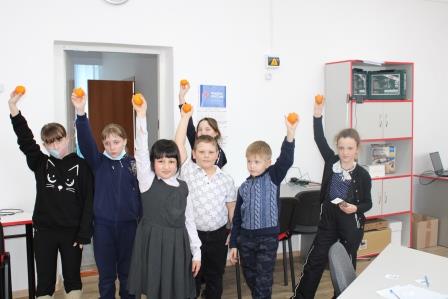 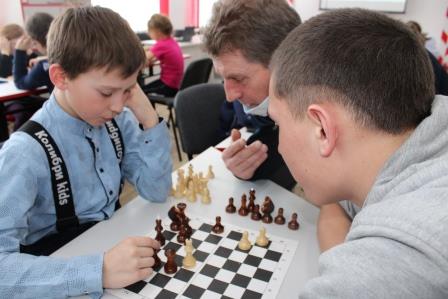 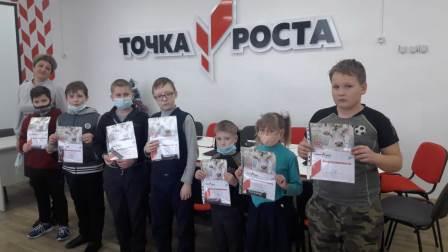 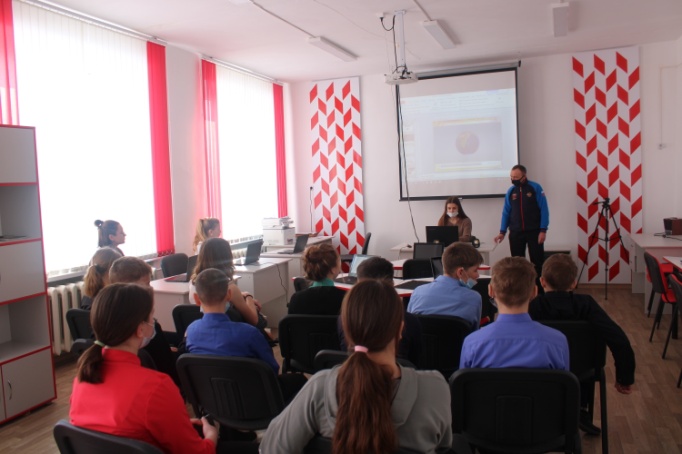 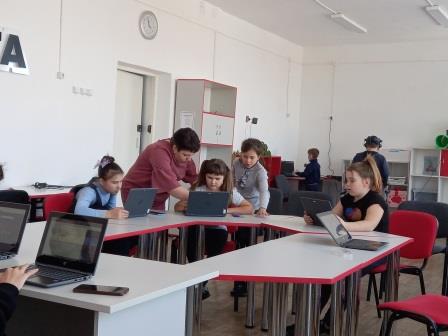 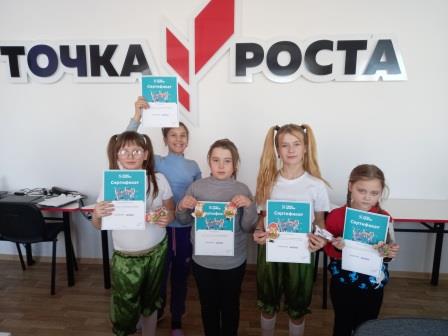 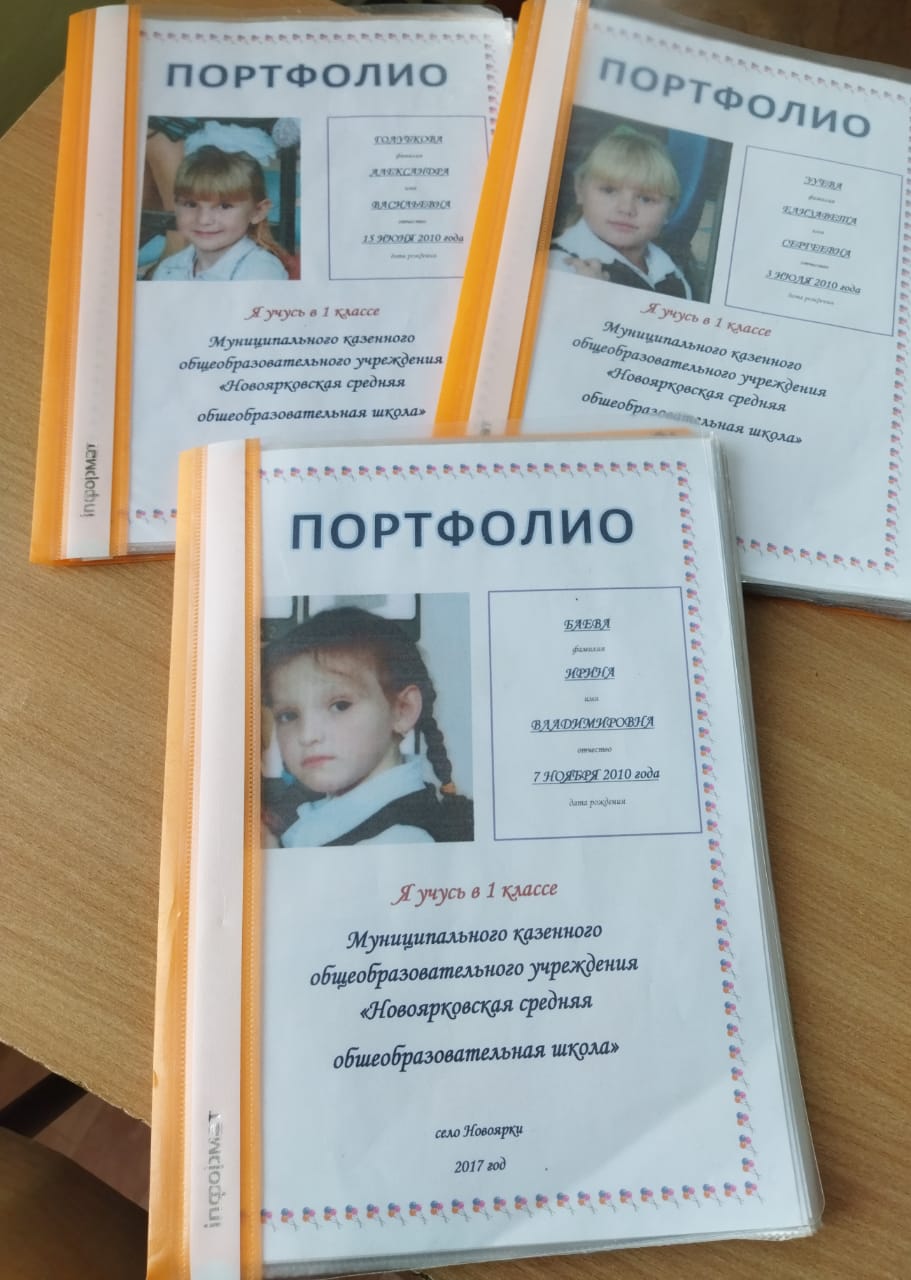 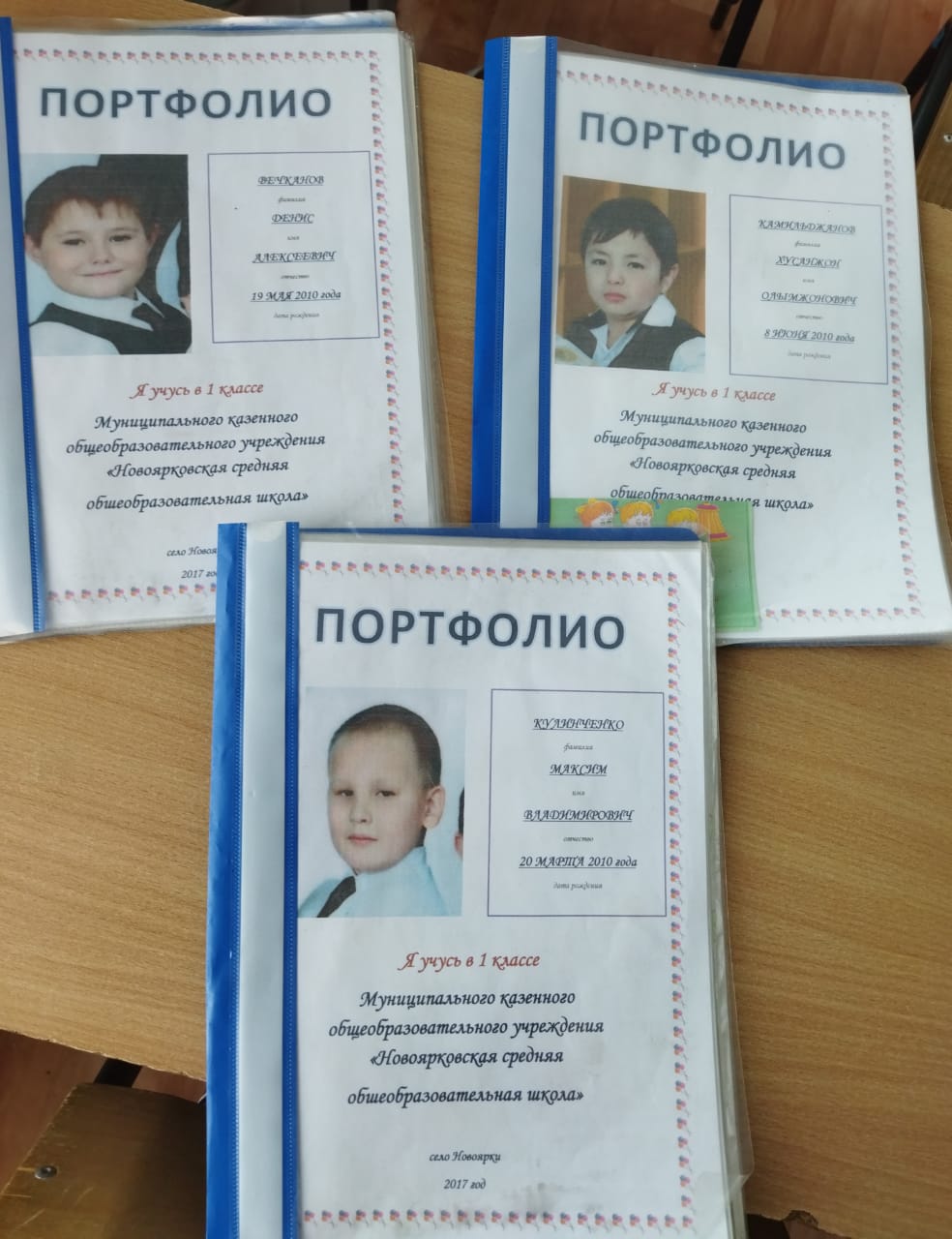 Проект 
«Социальное партнерство как эффективное средство к повышению самореализации и самоопределению учащихся»
Наши партнеры:
МБУДО «Каменский многопрофильный образовательный центр»
МБУДО «Каменская детская школа искусств» Алтайского края
МБУДО «Каменская спортивная школа»
МБОУ 
«Новоярковская СОШ»
КГБУСО "Комплексный центр социального обслуживания населения Каменского района"
Каменский краеведческий музей
Дом культуры в с. Поперечное
Новояровский сельский дом культуры
Новоярковская сельская библиотека №10
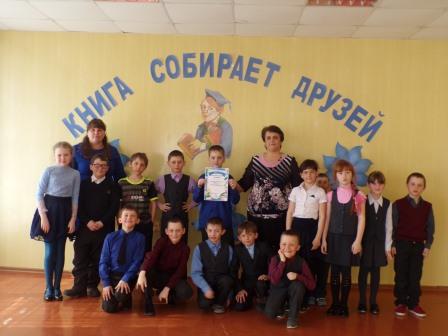 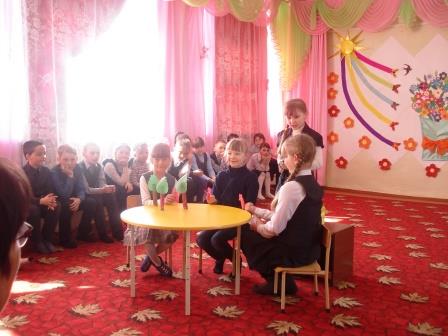 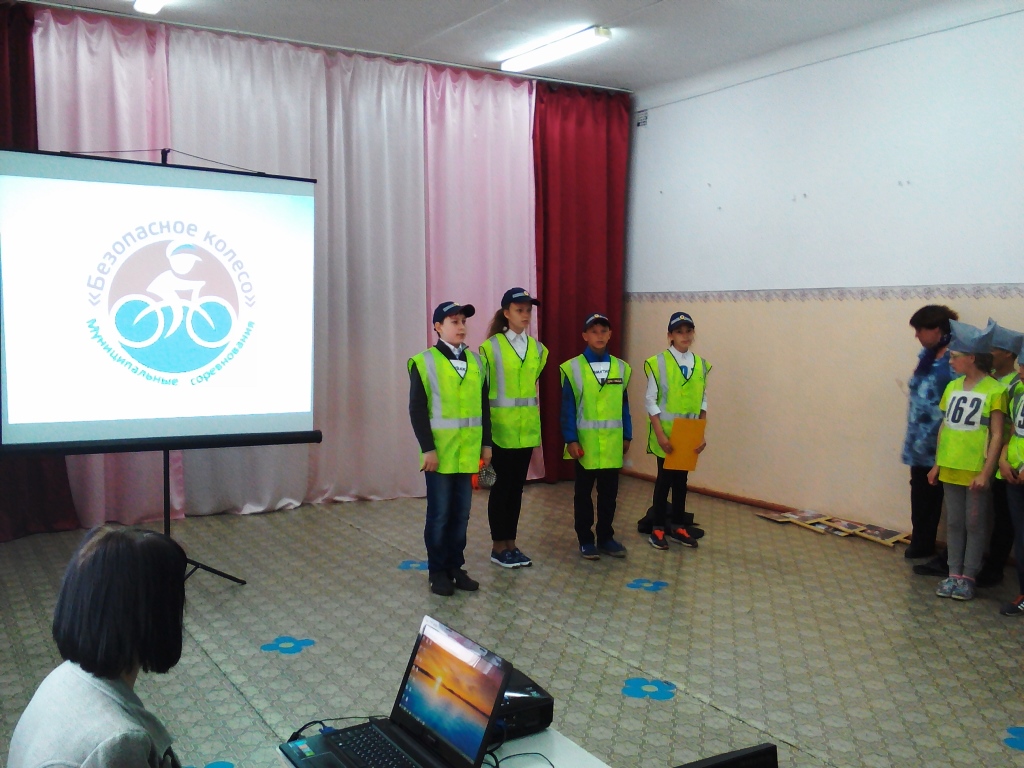 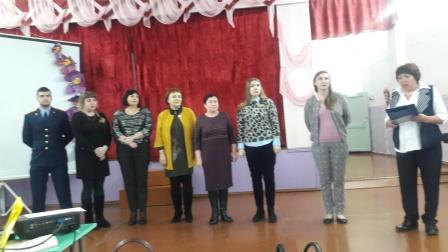 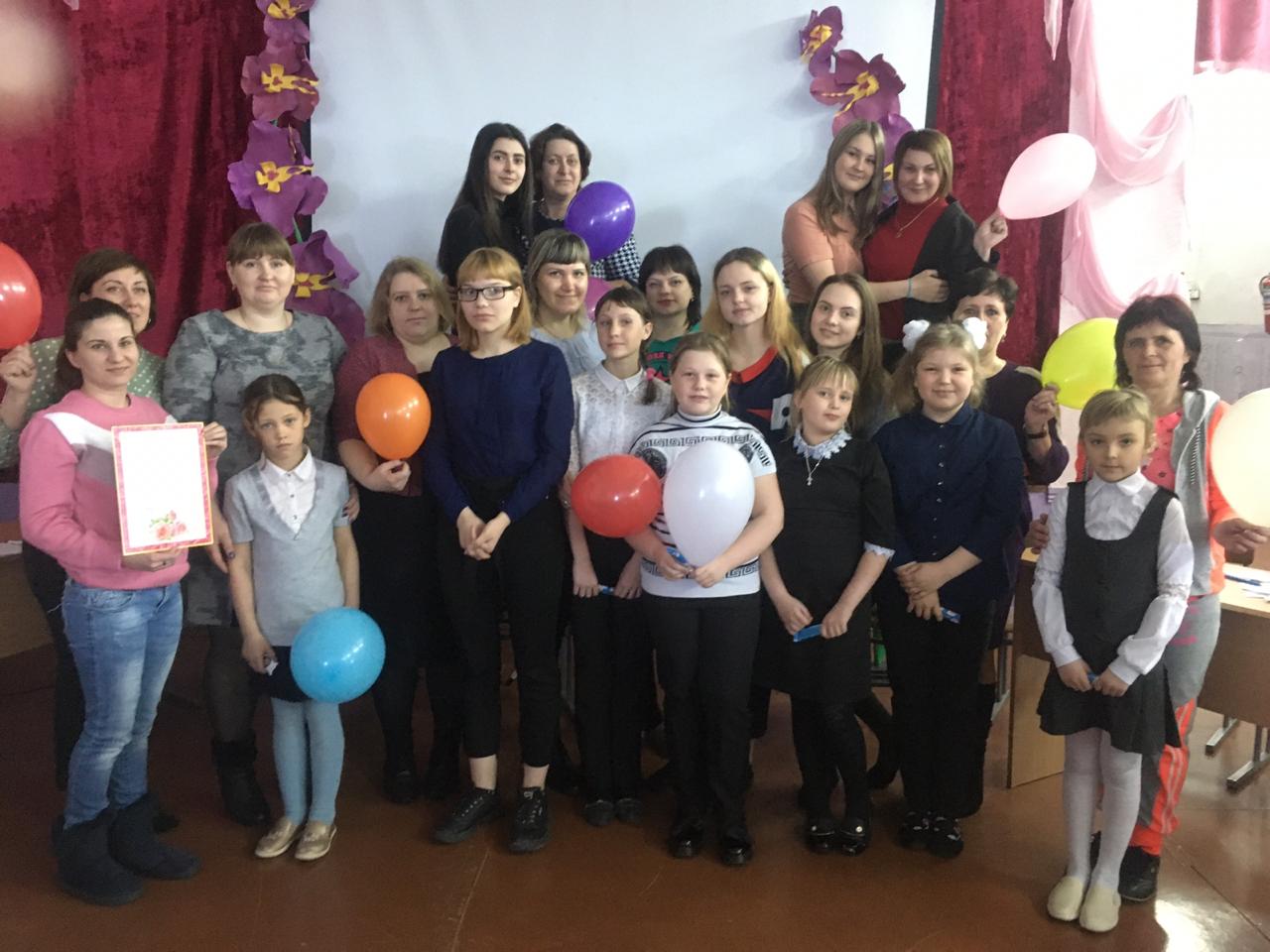 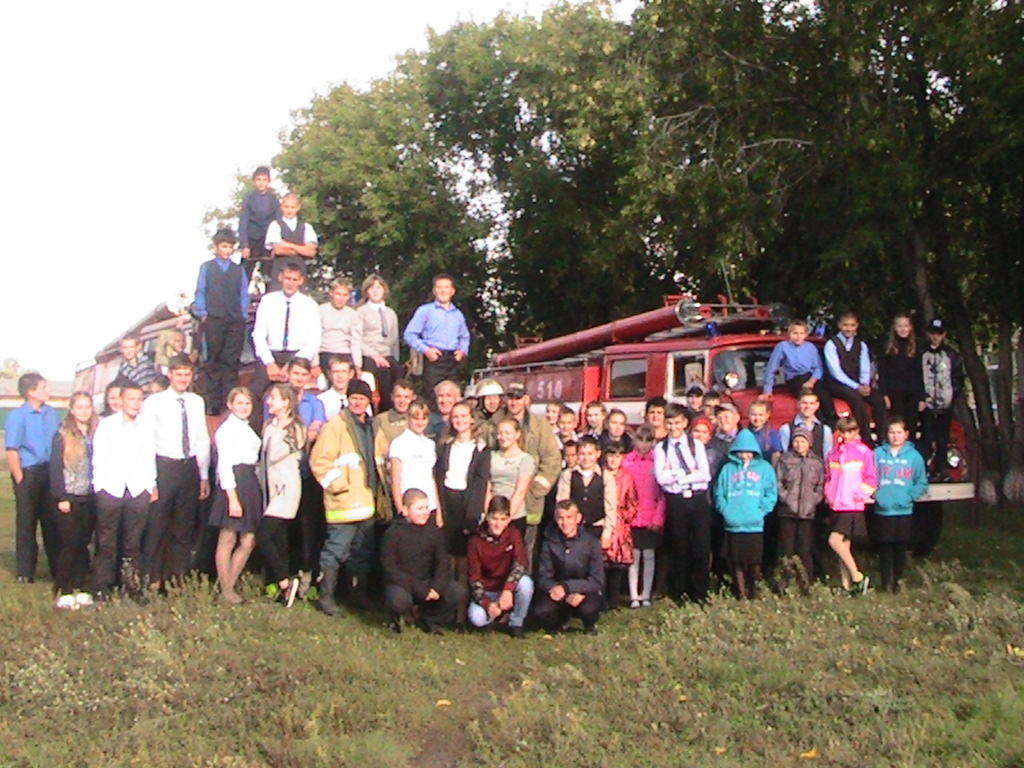 Проект 
«Влияние культурно-исторического наследия на воспитание подрастающего поколения – как основа информационно-насыщенной социокультурной образовательной среды школы»
СПАСИБО ЗА ВНИМАНИЕ!
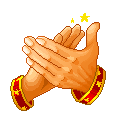